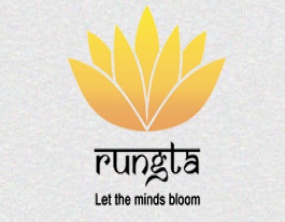 RUNGTA COLLEGE OF DENTAL SCIENCES & RESEARCH
Introduction to Surgery, Principles of Surgery and Sterilization.
DEPARTMENT OF GENERAL SURGERY
‹#›
Specific learning Objectives
At the end of this presentation the learner is expected to know ;
‹#›
Table of Content
Definition and specialities of surgery
History of Surgery
Ancient period
Medieval period
Modern period
Sterilisation and Disinfection
Physical agents
Chemical agents
Autoclaving
Gases
Surface-active agents
Surgical Principles
‹#›
DEFINITION
      Surgery is a branch of medical science in 
      which hands or instruments or both  are
      used and maneuvered for the purpose of 
      diagnosis or treatment of an injury  or
      disease.
      Surgery may be needed for
                     Repair
                     Resection or
                     Reconstrction of the body parts.
VARIOUS  SPECIALITIES IN SURGERY

   1. General surgery
   2. Cardio-thorasic surgery.
   3. Neurosurgery
   4. Orthopedic surgery.
   5. Dentistry.
   6. Eye or ocular surgery
   7. Spinal surgery.
   8. Cosmetic  and Burn surgery .
   9. Onco-surgery  
   10.Leproscopic surgery
   11.Robotic surgery   etc and
                                                    many more-…….
QUALITIES IN A SURGEON
1. Lion’s heart
2.Eagle’s eye
 3.Ladies hand
          OTHERS-
                          Affability. ...(friendly,sympathetic)
                          Dexterity. ...(skill in performing task with hands)
                          Sound Judgment. ...
                          Compassion.
                          Ethical practices
                          Regular updates his knowledge
                          Patience & confidence
                          Artistic vision and 
                          Body stamina
Intelligence,
 professionalism,
 conscientiousess, 
 creativity, 
 courage, and perseverance 
 Becoming a good surgeon is a lifelong process.

                              ***
HISTORY OF SURGERY
History of surgery can be described in 3 part.
1.Ancient-
        * Sushrut in India-Specially known for 
           plastic surgery of ear & nose.
        * Hippocrates in Greece & Rome,he is also 
           known as Father of Medicine.
         * In Egypt -Knowledge about wound ,taking
           case history & triphination were known to
           them.King Hammurabi laid code of conduct.
SOME IMPORTANT PERSON WHOCONTRIBUTED IN SURGERY
Susruta of ancient india (1500-BC) has described more than 100 surgical instrument and he is best known for plastic surgery of nose and ear.

Hippocrates (450-350BC) has written books on fractures,dislocations and surgical disorders.He is best known as Father of Medicine & surgery.
HIPPOCRATE’S
        0ATH
I swear to fulfill, to the best of my ability and judgment, this covenant:...
I will respect the hard-won scientific gains of those physicians in whose steps I walk, and gladly share such knowledge as is mine with those who are to follow.
I will apply, for the benefit of the sick, all measures which are required, avoiding those twin traps of overtreatment and therapeutic nihilism.
I will remember that there is art to medicine as well as science, and that warmth, sympathy, and understanding may outweigh the surgeon's knife or the chemist's drug.
I will not be ashamed to say "I know not," nor will I fail to call in my colleagues when the skills of another are needed for a patient's recovery.
I will respect the privacy of my patients, for their problems are not disclosed to me that the world may know. Most especially must I tread with care in matters of life and death. Above all, I must not play at God.
I will remember that I do not treat a fever chart, a cancerous growth, but a sick human being, whose illness may affect the person's family and economic stability. My responsibility includes these related problems, if I am to care adequately for the sick.

I will prevent disease whenever I can, for prevention is preferable to cure.

I will remember that I remain a member of society, with special obligations to all my fellow human beings, those sound of mind and body as well as the infirm.

If I do not violate this oath, may I enjoy life and art, respected while I live and remembered with affection thereafter. May I always act so as to preserve the finest traditions of my calling and may I long experience the joy of healing those who seek my HELP.
                                                            
                                                           **
2.Medieval period-
    During this period,surgery had a decline.It was due to growing Buddhism and the massage of non-violence.Many people lebelled surgery as aasuri medicine.
   However, in Arab, Muslims entered in field of medicine.
   They made contribution by building big hospitals.
   In Spain,treatment of empyema,pericarditis and hysterectomy were done first time.
3.Modern era-
   During 15th century and after that tremendous
   development was seen in surgery and it is still continuing .  New techniques and new development in other branches of science made this possible.Use of new diagnosis technique i.e. CT scan, USG, MRI & radiodiagnosis,all made surgery easy and acceptable.
CELSUS- He described inflammation and  wrote a
                book.
AMBROISE  PARE  a french surgeon ,very popular in 
                                1600th century.
ANDREAS  VESALIUS-(1514-1564)-He was the first to say  that dissection on human body is must for anatomy knowledge.

JOHN  HUNTER(1728-1793)-superb anatomist and teacher, known as Father of experimental surgery
Joseph Lister (1827-1912)-He was the originator of antisepsis in surgery.He also made surgeon to wear clean gloves and wash hands before the operation.He is known as founder of Antiseptic Surgery.
  Louis pasteur(1895)-A french scientist,brought the germ theory of diseases.Pasteurization of milk was a land mark concept.
  Landsteiner(1929) made the discovery of blood group,which helped in further development of blood banks which helped in surgery.
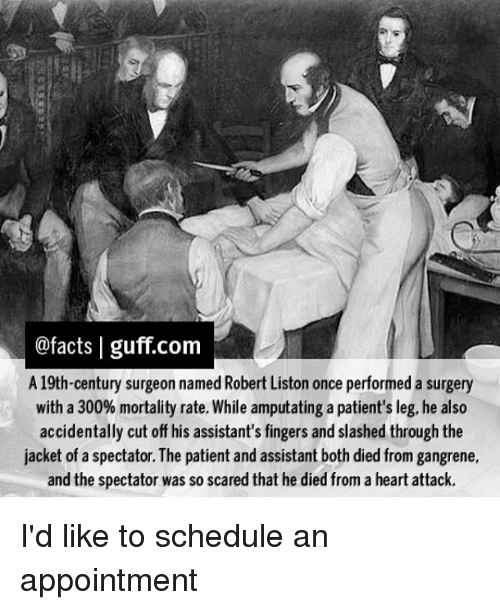 W.k.Rontgen- discovered x-rays in 1895.

 Alexander Flaming- invented Penicillins an antibiotic.

 Michael Debakey (1964)- did extensive work on cardiothorasic surgery and first time successful use of   Sephenous vein in coronary artery bipass  graft surgery.

 Christian Bernard (SA) 1967- did first successful heart transplant operation

                                    *******.
PROCEDURE  OF  A  PATIENT  UNDERGOING 
                                                SURGERY
1.Admission-
   Patient requiring general anesthesia or local 
   regional anesthesia is admitted 1-2 days prior 
   to surgery. It helps in-
            * To assess fitness of patient.
            * To provide adequate pre-operative care
            * Medication to control his other illness.
2.In the ward-
            * Proper history taking of patient.
            * Proper physical & systemic examination.
            * If require ,examination by other specialist,anesthetist
            * Intravenous saline infusion/ blood transfusion
Introduction  to various surgical principle
Every aspect of surgery has important role right from
1. selection of patient ,
           2.  pre-operative assessment,
 3. surgical procedure to
4.   post operative care.
3.Premedication-
        * To relieve anxiety & worries
        * atropine given to minimize secretion in   
            patients planned for G.A.

 4.In operation theatre-
         * Anesthesia by anesthetist
         * Surgeon and other assisting staff will 
             scrub their hands and wear head and face 
             mask and body gown.
          * the site is cleaned & sterlised.
          * Entire body is covered except surgical site.
          * Surgical proceedure is carried out.
          * After operation,when the haemodynamics are stables,
              patient is shifted to ward.
5.In the ward-
          * Watch for post-operative complications
          * Watch for infection, hemorrhage.

6.Discharge-When patient recovers  and surgeon feels patient is fit to discharge,patient is discharged with proper advices.

7.Follow up-Generally patient is asked to come for follow up once or twice or  more times, depending upon the case.
                               
                                      *****
GENERAL PRINCIPLES
(summary)
1.Whether the patient needs surgery or not ?
       If by simple medication, a disease can be
       managed, then there is no need to go for 
       surgery.     
2.Pre operative assessment of health status of 
      patient.(ECG,bl.sugar,lung function test etc.)
3.Pre-medication to patient to reduce anxiety,
      fear,oral secretion etc.)
4.Selection of anaesthesia -L.A. is the choice of 
       anaesthesia with or without epinephrine.G.A.
       is considered in severe pain condition
5.Aseptic precaution over operative field by 
       judicious use of anti-bactarial solution over
       the operation field and properly draping it.
6.Use of sterilised disposable or reusable instru-
      ment.
7.Surgeon and other OT staff should properly 
     wash their hands and wear hand glove and 
     face mask cap.
8.Skin incision should not be too long or short. 
     Better to keep incision in Langer’s line.
9.Proper hemostat  to be maintained in surgery.

10.Tissue should be handled softly and avoid tissue injury.
11.Post operative pain management

12.The tissue or part of organ removed,should be
      sent for histopathological examination
 
13.Prevent post operative infection with an 
      suitable antibiotic.

14.On discharge ,proper advice on precaution to
      be taken at home, about medication and 
      future date for review and follow up.
      

                                 ********
Sterilisation & disinfection
Joseph Lister introduced spraying of carbolic 
                acid before operation to prevent infections.He is
                also called as Father of modern surgery.
Sterilisation-
    Definition-  It is a process by which an article or a object or             
                         a surface is freed from all micro-organisms       
                          whether in the vegetative form or in spore state 
Disinfection-  Destruction of all pathogenic org.
                         capable of giving infection. It rarely 
                         kills spore form.
Antisepsis-      Prevention of infection by inhibiting 
                         the growth of bacteria in wounds or tissue.
CLASSIFICATION OF AGENTS USED IN 
                          STERILISATION
A.Phsical agents-                B.Chemical agents-
    1.Sunlight                          1.Alcohal
    2.Drying                             2.Aldehyde
    3.Dry heat                         3.Dye
    4.Moist heat                     4.Halogens
    5.Filtration                        5.Phenol & cresols
    6.Radiation                       6.Gases
                                                7.Surface active 
                                                8.Metallic salts
Commonly used methods in surgery are-

1.Hot air oven-Temperature 160 C for 1 hour.
          Glasswares,forceps,scissor,scalpel,glass 
          syringes etc are sterilised.
2.Autoclaving (steam under pressure)Temp 121C
          15 lbs pressure for 15 minutes.
          * Dressing material,instruments,media can
              be sterilised.
3.Radiation-(infra-red) –for  mass sterilisation of 
                                         syringes.
                      (ultra-violet)to disinfect ward,lab
                                            hospital etc.
4.Ethylene oxide- used for sterilising  of heart-lung machine, endoscopes,plastic tubes,glass articles,clothings etc.
REFERENCES 

SRBS BOOK OF GENERAL SURGERY
A MANUAL ON CLINICAL SURGERY - S DAS
MANIPAL MANUAL OF SURGERY - K RAJGOPAL SHENOY
BAILEY AND LOVES SHORT PRACTICE OF SURGERY
‹#›
Question & Answer Session
You may ask your doubts related to the topic?
‹#›
THANK YOU
‹#›